3
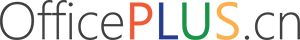 点击此处添加标题
A
B
C
双击图标可以对图表图形及文字的颜色、边框等进行选择。双击图标可以对图表图形及文字的颜色、边框等进行选择。双击图标可以对图表图形及文字的颜色、边框等进行选择。
双击图标可以对图表图形及文字的颜色、边框等进行选择。双击图标可以对图表图形及文字的颜色、边框等进行选择。双击图标可以对图表图形及文字的颜色、边框等进行选择。
双击图标可以对图表图形及文字的颜色、边框等进行选择。双击图标可以对图表图形及文字的颜色、边框等进行选择。双击图标可以对图表图形及文字的颜色、边框等进行选择。
3
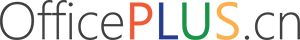 点击此处添加标题
A
B
C
双击图标可以对图表图形及文字的颜色、边框等进行选择。双击图标可以对图表图形及文字的颜色、边框等进行选择。双击图标可以对图表图形及文字的颜色、边框等进行选择。
双击图标可以对图表图形及文字的颜色、边框等进行选择。双击图标可以对图表图形及文字的颜色、边框等进行选择。双击图标可以对图表图形及文字的颜色、边框等进行选择。
双击图标可以对图表图形及文字的颜色、边框等进行选择。双击图标可以对图表图形及文字的颜色、边框等进行选择。双击图标可以对图表图形及文字的颜色、边框等进行选择。
3
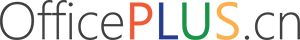 点击此处添加标题
A
B
C
双击图标可以对图表图形及文字的颜色、边框等进行选择。双击图标可以对图表图形及文字的颜色、边框等进行选择。双击图标可以对图表图形及文字的颜色、边框等进行选择。
双击图标可以对图表图形及文字的颜色、边框等进行选择。双击图标可以对图表图形及文字的颜色、边框等进行选择。双击图标可以对图表图形及文字的颜色、边框等进行选择。
双击图标可以对图表图形及文字的颜色、边框等进行选择。双击图标可以对图表图形及文字的颜色、边框等进行选择。双击图标可以对图表图形及文字的颜色、边框等进行选择。